ΘΡΗΣΚΕΥΤΙΚΑ
Υπεύθυνος καθηγητής : κ. Καπετανάκης
Μαθητής : Γιώργος Βέλης
Σελίδα 110 Εργασία στην τάξη 7
Διαβάστε τη φράση στο ειλητάριο που κρατάει ο προφήτης. Δικαιολογήστε τον τίτλο του μαθήματος.
Απάντηση
Πάνω στο ειλητάριο υπάρχει η φράση : « ιδού η παρθένος εν γαστρί έξει ».
Ο τίτλος του μαθήματος λέει : « Ησαΐας : Ο προφήτης του Εμμανουήλ », που ισχύει καθώς ο Ησαΐας προφήτευσε σχεδόν οτιδήποτε συνέβη αργότερα στον Ιησού.
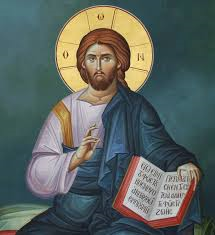 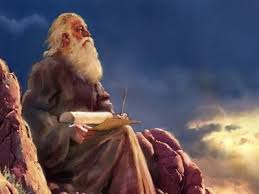 Ευχαριστώ για την προσοχή σαςΓιώργος Βέλης